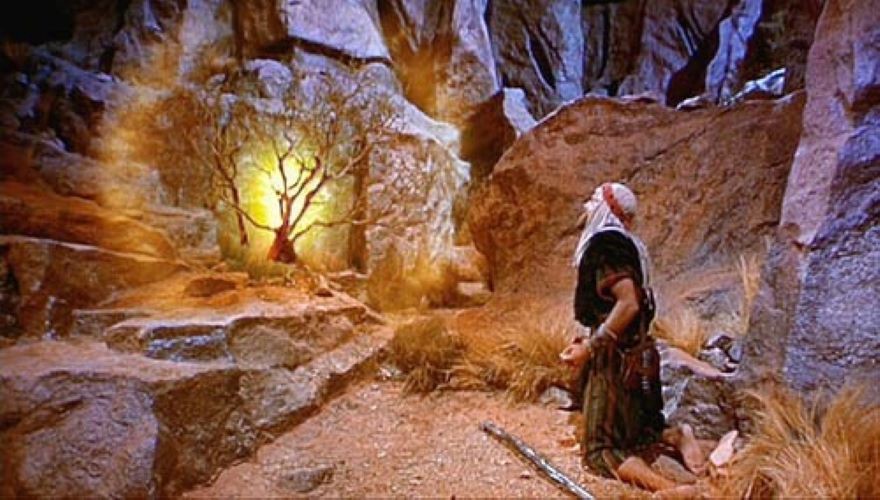 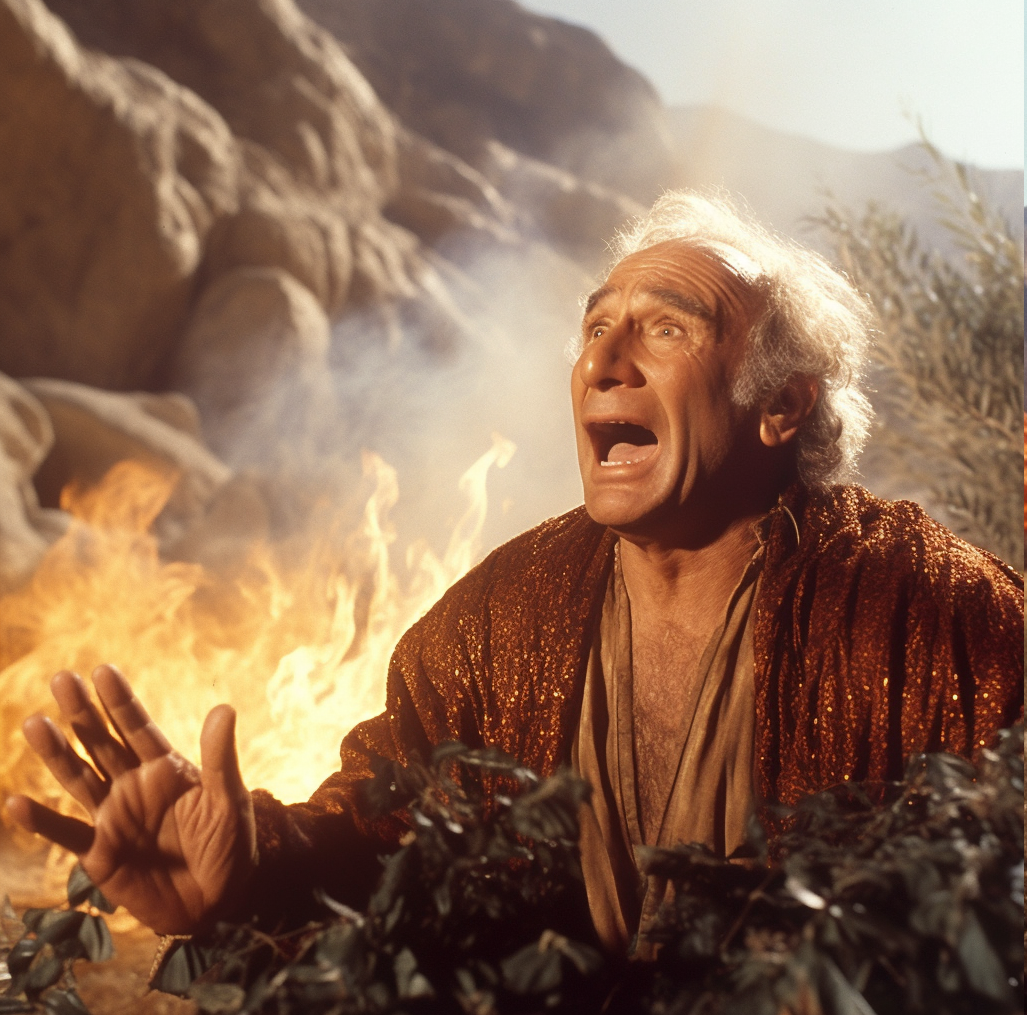 God is in the Details
[Speaker Notes: Midjourney AI image creator: a photorealistic image of Morgan Freeman as God that illustrates the phrase "God is in the details”
create a photorealistic image of Moses who looks like Mel Brooks and the Burning Bush that illustrates the phrase "God is in the details"]
About that phrase, “God is in the detail(s)”
God is in the Details
2
AI as tutor for both students and instructors
Khan Academy Khanmigo
God is in the Details
3
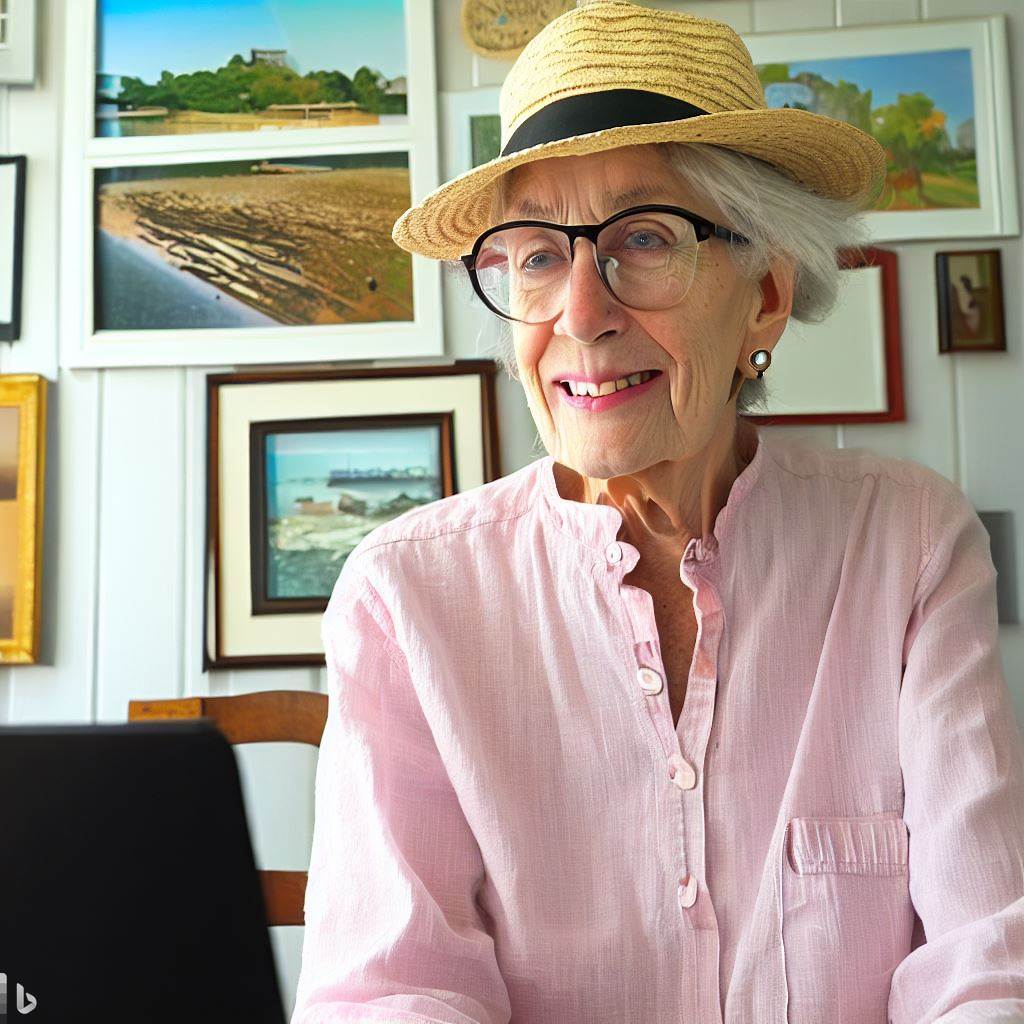 Create an illustration of a female  senior citizen, dressed casually, attending a Zoom presentation about  the art colonies of Cape Ann, Massachusetts
AI as illustrator
God is in the Details
4
How it works
God is in the Details
5
AI on your phone
God is in the Details
6
AI as physician’s assistant
God is in the Details
7
[Speaker Notes: Comparing Physician and Artificial Intelligence Chatbot Responses to Patient Questions Posted to a Public Social Media Forum]
AI as a lawyer
Using custom AI to assist with day-to-day legal tasks
Prepare a winning defense against a questionable parking ticket. “This is a persuasive defense,” he judge wrote. “Respondent submits credible testimony and documentary evidence demonstrating that the vehicle was not in violation . . . Summons dismissed.”
Disruption may come as the result of shift from billable hours to payments-for-work-done.
God is in the Details
8
[Speaker Notes: https://www.attorneyhelp.org/guide/midjourney-image-use-copyright-guide-2220.shtml]
Resources
God is in the Details
9
AI is coming to Zoom
God is in the Details
10
Questions
God is in the Details
11
Notes
We’ve built and tolerated a culture in this country that says that it’s ok to have 40+K people died each year in automobile crashes so that we can have the freedom to go to Chick-fil-a or the doctor’s office when we want to go.
~250K die as the result of medical errors. (Or maybe not[1])
Lead in school drinking water
God is in the Details
12